UNESCO
Norge
Norge har åtte oppføringer på listen:
Urnes stavkirke (1979)
Bryggen i Bergen (1979)
Røros bergstad (1980; avgrensningen justert i 2010)
Bergkunsten i Alta (1985)
Vegaøyene (2004)
Struves meridianbue (2005)
Vestnorsk fjordlandskap (Geirangerfjorden og Nærøyfjorden) (2005)
Rjukan-Notodden industriarv (2015)
URNEs stavkirke
https://snl.no/Urnes_stavkirke
Tyskebryggen i Bergen
Røros
Muzea
Nasjonalgalleriet
Munchmuseet
Vikingskipshuset
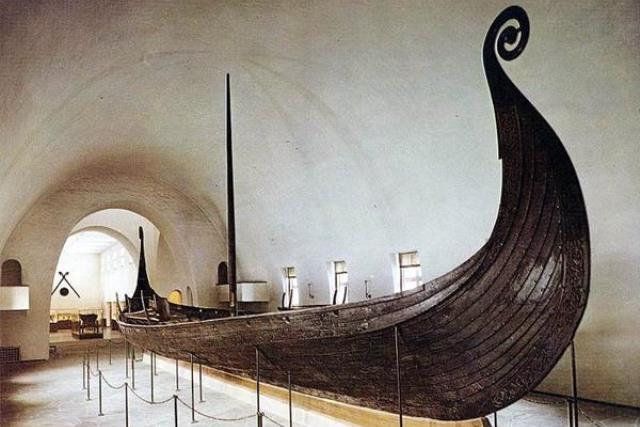 Lillehammer
Maihaugen – Friluftsmuseum
Bjerkebæk – Sigrid Undsets hjem



Skansen Stockholm
Vasa skipet

https://louisiana.dk/